Is planning for creating and capturing records about achieving benefits or about avoiding risks?
DLM Forum, Oslo, 15th of November 2016
Herbjørn AndresenAssociate professorOslo and Akershus University College of Applied Sciences
OAUC, Who we are
Oslo and Akershus University College
Faculty of Social Sciences
Department of Archival, Library and Information Science
Educations offered
Research organisation
Information in society

Metadata-based information systems, knowledge organisation

Literature and cultural outreach
Archival Science: Bachelor program
(+ two courses, 1 year and ½ year)

Library and Information Science:
Bachelor program (+ 1 year course)Master program, PhD program
15. Nov. 2016
DLM Forum
2
About the question asked in the title of  presentation
A trend in research, standards, and in our teaching:Records Management is increasingly about planning ahead what records should be made, how, and why

What, how and why are interrelated, yet the questions of why sometimes seems a little blurry
DLM forum
3
15. Nov. 2016
On planning ahead: Basic Quality Improvement cycle
(«The Deming Wheel»)
≠ Records Life-cycle
ISO 15489, 26122 etc.
The skills requiredfor the Records Managementfunction in a modern enterprise
The everyday tasks of a Records Manager
ISO 30300-series
4
15. Nov. 2016
DLM forum
Digression:Is “more plan, less do” a good thing?
A logical consequence of a quest for control
Positive sides: Quality, accountability, efficiency
Negative sides: Rigidness, alienation, relevant differences are easily interpreted as deviance or non-conformance
Not necessarily a consequence of technology
Untamable e-mails still cause headaches in the “Do”-part
Will future historians trust planned-ahead accounts of “what actually happened” over ad hoc accounts?
DLM forum
5
15. Nov. 2016
A view on planning: Analyzing functions
6
15. Nov. 2016
DLM Forum
Are records by-products of functions?
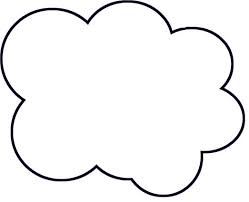 Ambient function (e.g. economy, fair competition)
Function (e.g. procurement)
Process (e.g. bidding)
Thingsgoing on
Activity (e.g. obtaining bids)
Transaction (e.g. receive bid)
Evidencethereof
Bid
Procurementprotocol
Receipt
…but no, not always
Yes, mostly
7
15. Nov. 2016
DLM forum
So, why are records created or captured?
They provide evidence of activities
They are often an organic part of the activities
They are sometimes mandated by law or contract
Yes, all of these
And:
To improve business
Efficiency, reuse, input to decision-making 
To avoid failure
Caution, accountability, compliance, input to decision-making
DLM forum
8
15. Nov. 2016
Benefits-catalogue in ISO 15489-1
2001-version: An entire chapter on “benefits”, making the case for Records Management
Emphasis on what benefits an enterprise could achieve
2016-version: A short sub-section in the introduction
“[These a]pproaches to the creation, capture and management of records (…) enables the following”
14 items, letters a-n
Most of these items are actually about avoiding, diminishing or mitigating risks
DLM Forum
9
15. Nov. 2016
Increased emphasis on risk in RM
Possible explanation 1:RM has matured, less need for “making the case”

Possible explanation 2:RM has not matured, anyone can fail big anytime

Possible explanation 3:Adapting to broad trends, risk management as a plausible engine for any improvement cycle-scheme
DLM Forum
10
15. Nov. 2016
Different theoretical positions on risks
11
15. Nov. 2016
DLM forum
My opinions on the initial question
The emphasis on benefits seems fading in RM
A pity, really, avoiding problems can hardly justify RM alone
Seems more prominent in general Information Management 
Risk management is also needed in RM
As an engine in the improvement cycle (ISO 30300-series)
Because severe, actual risks are immanent to RM
But, there is a need to discuss what risk frameworks and methodologies are apt to our discipline
Merely referring to “business risks” provide little guidance
DLM forum
12
15. Nov. 2016